TEMPO Science Team Meeting 2021






Modeling Session 
15 minute talks with 5 minutes of Q&A
Thursday, June 3rd
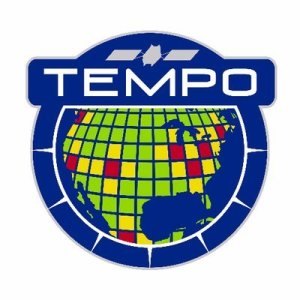 10:30-10:50: Ana Torres-Vazquez  – High-resolution CMAQ modeling during LISTOS
10:50-11:10: Brad Pierce – High-resolution CMAQ modeling during LMOS
11:10-11:30: Barron Henderson  – Satellite Evaluation and Assimilation in Hemispheric CMAQ
TEMPO STM June 2-3, 2021